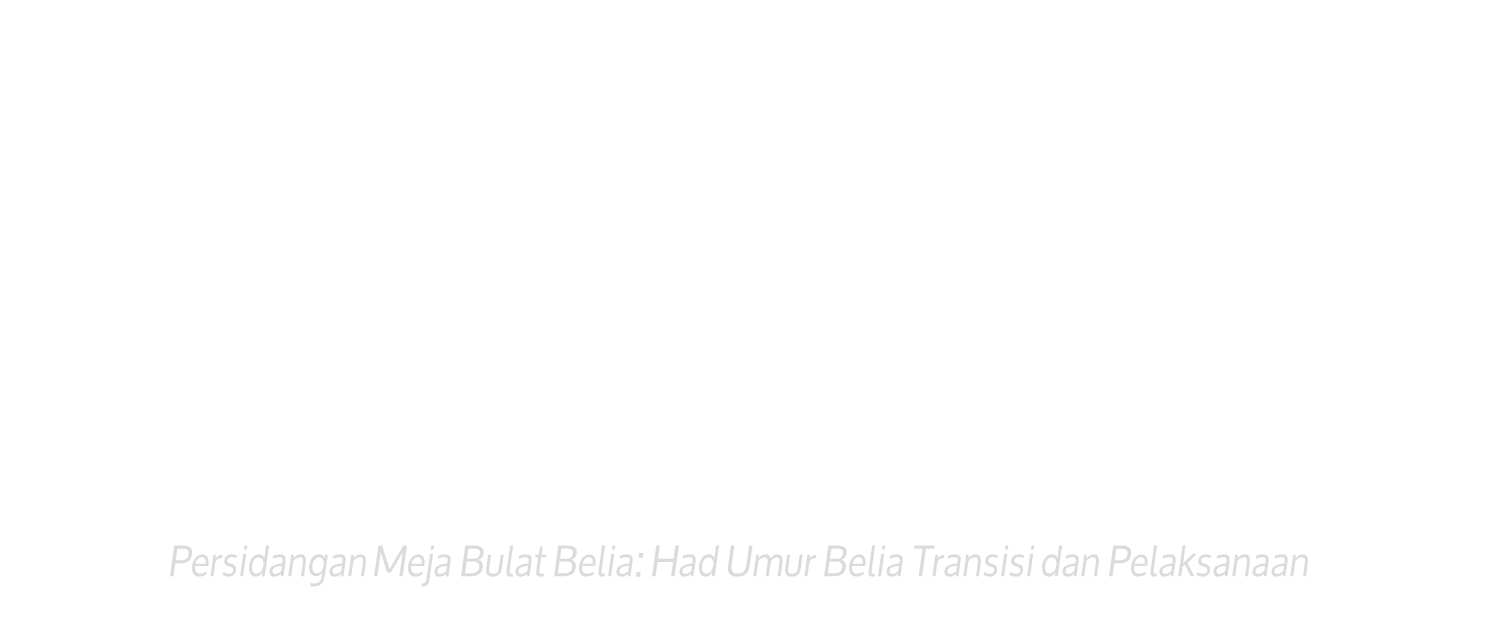 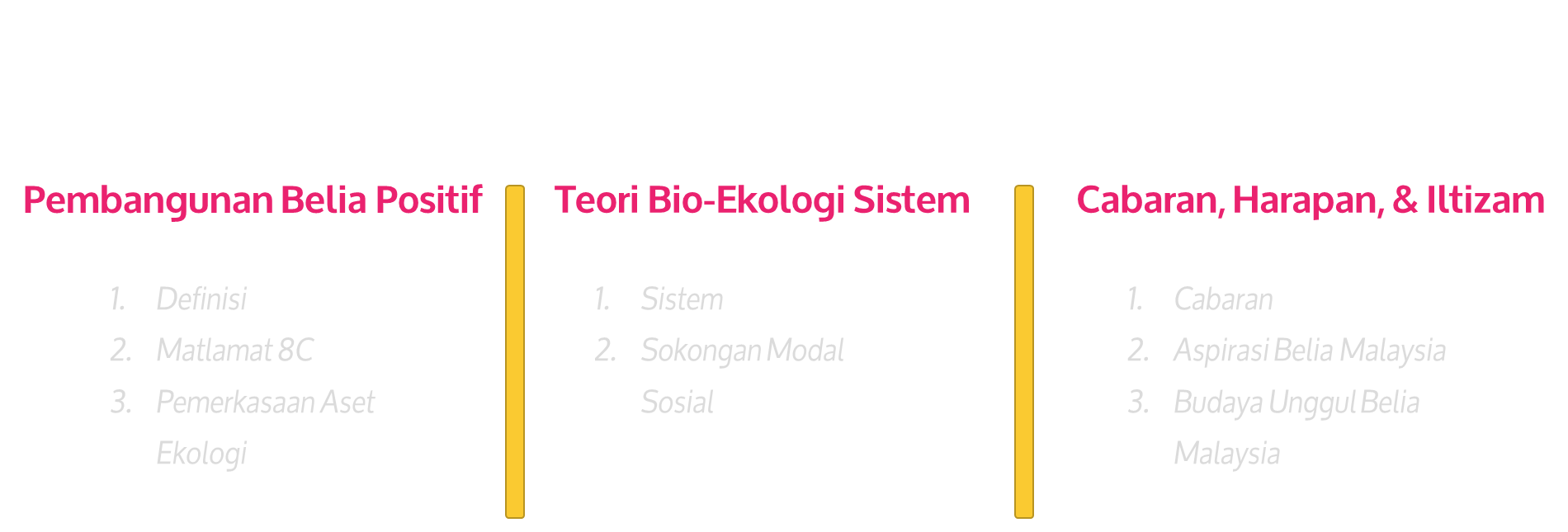 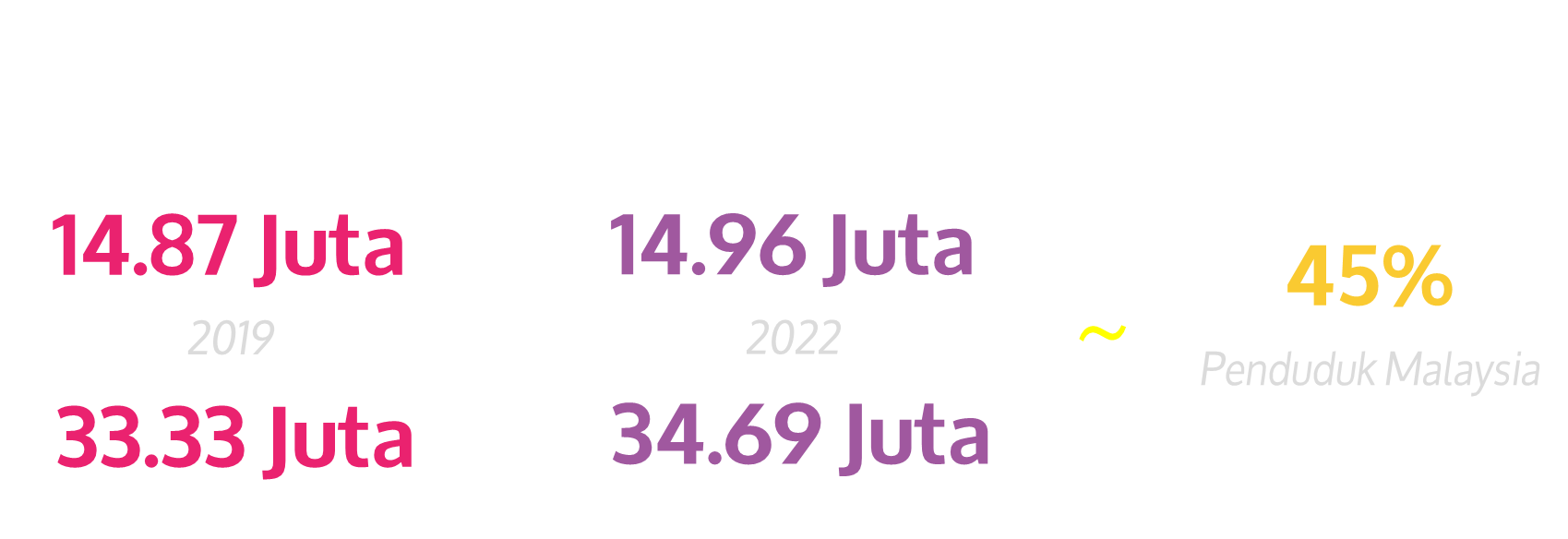 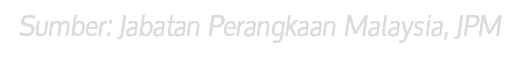 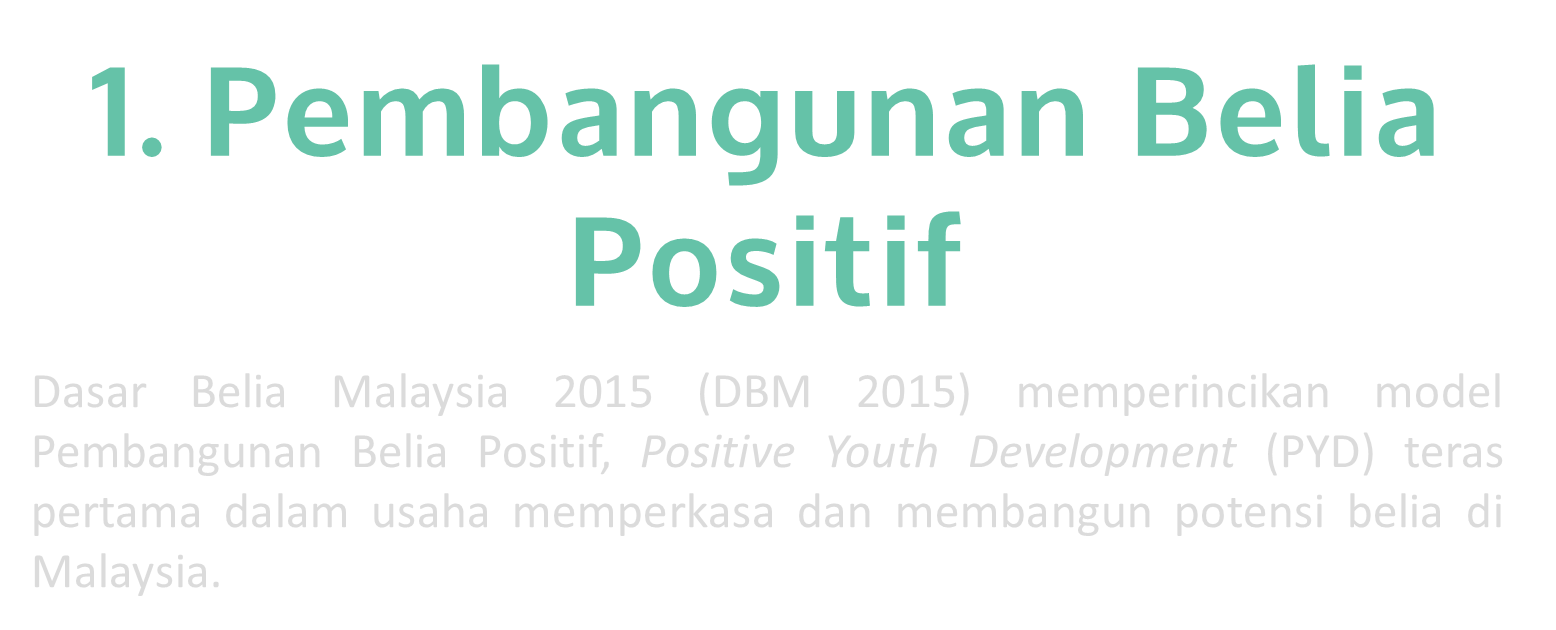 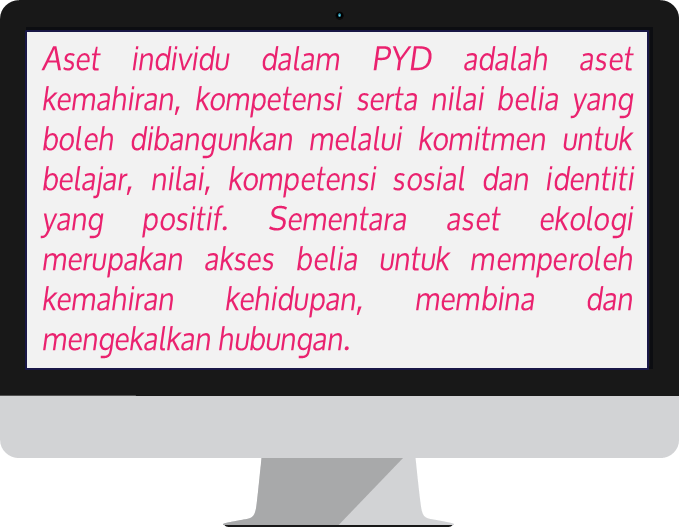 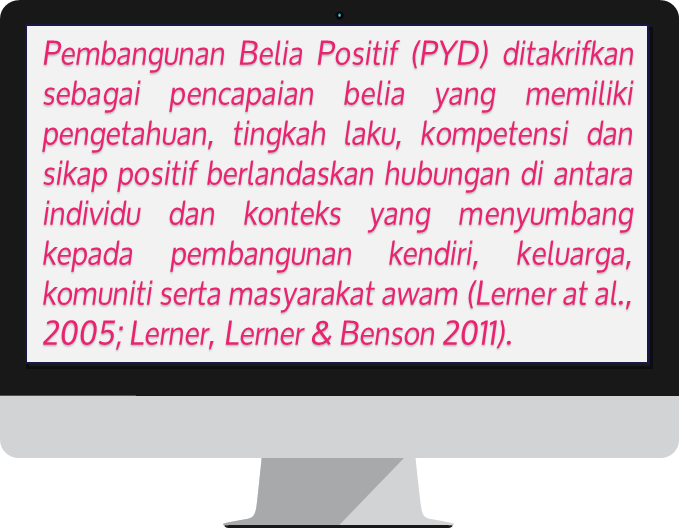 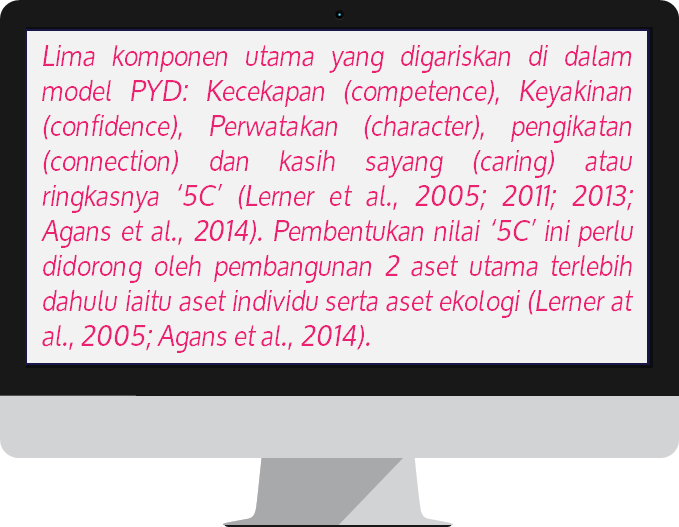 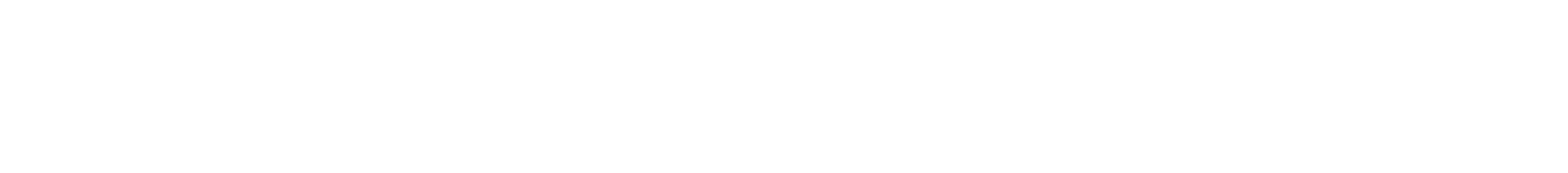 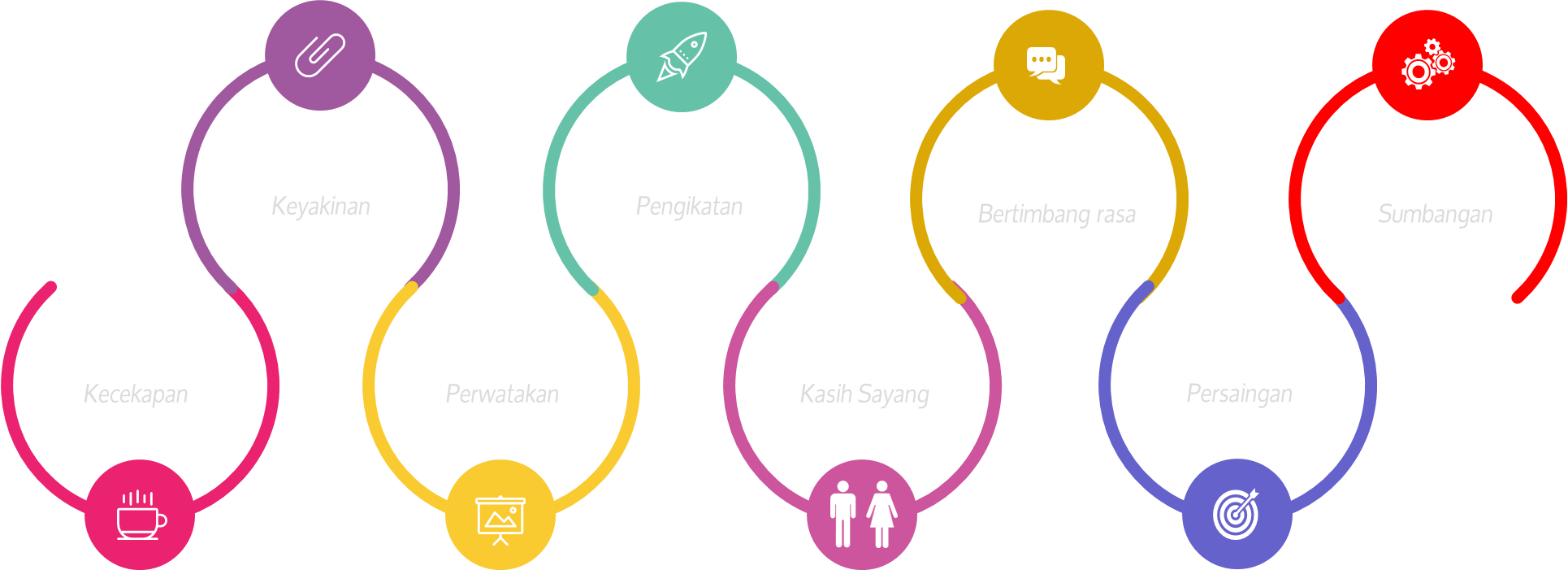 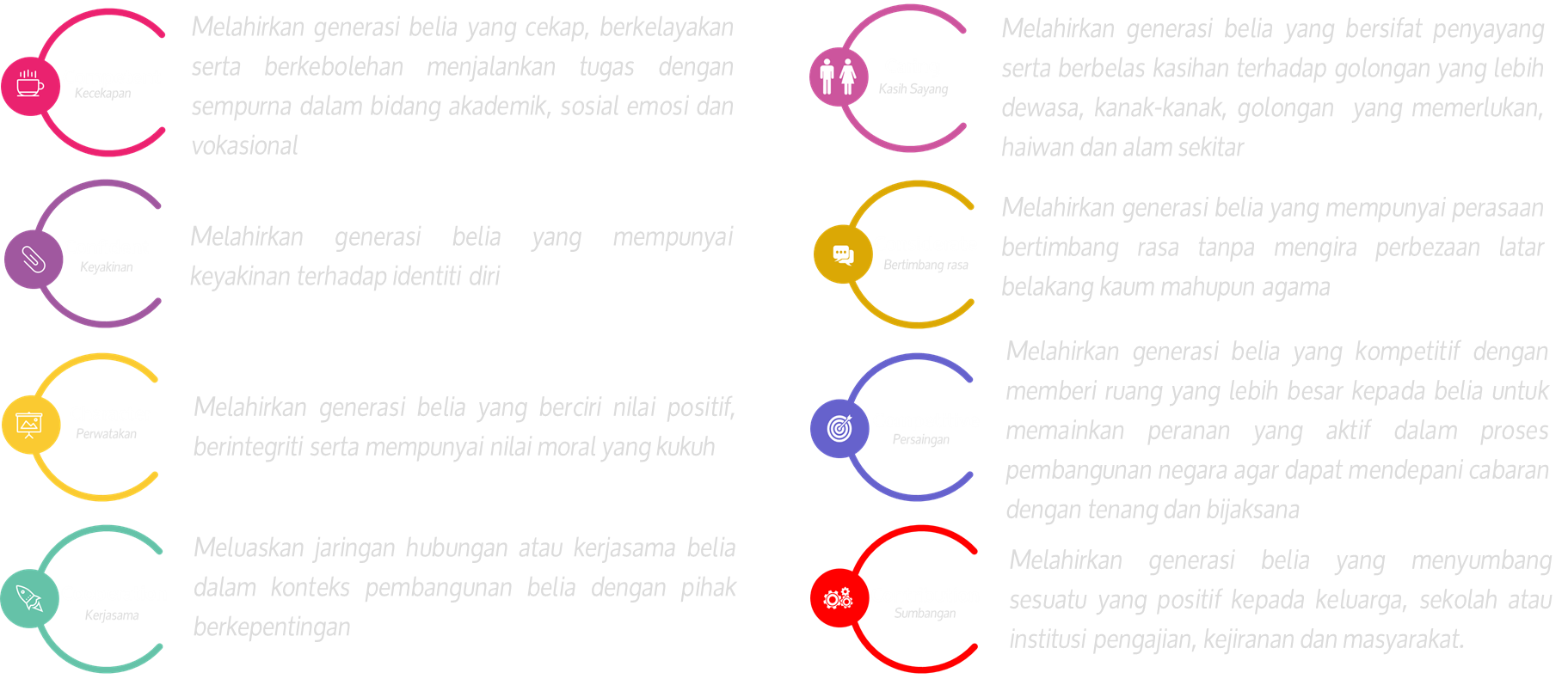 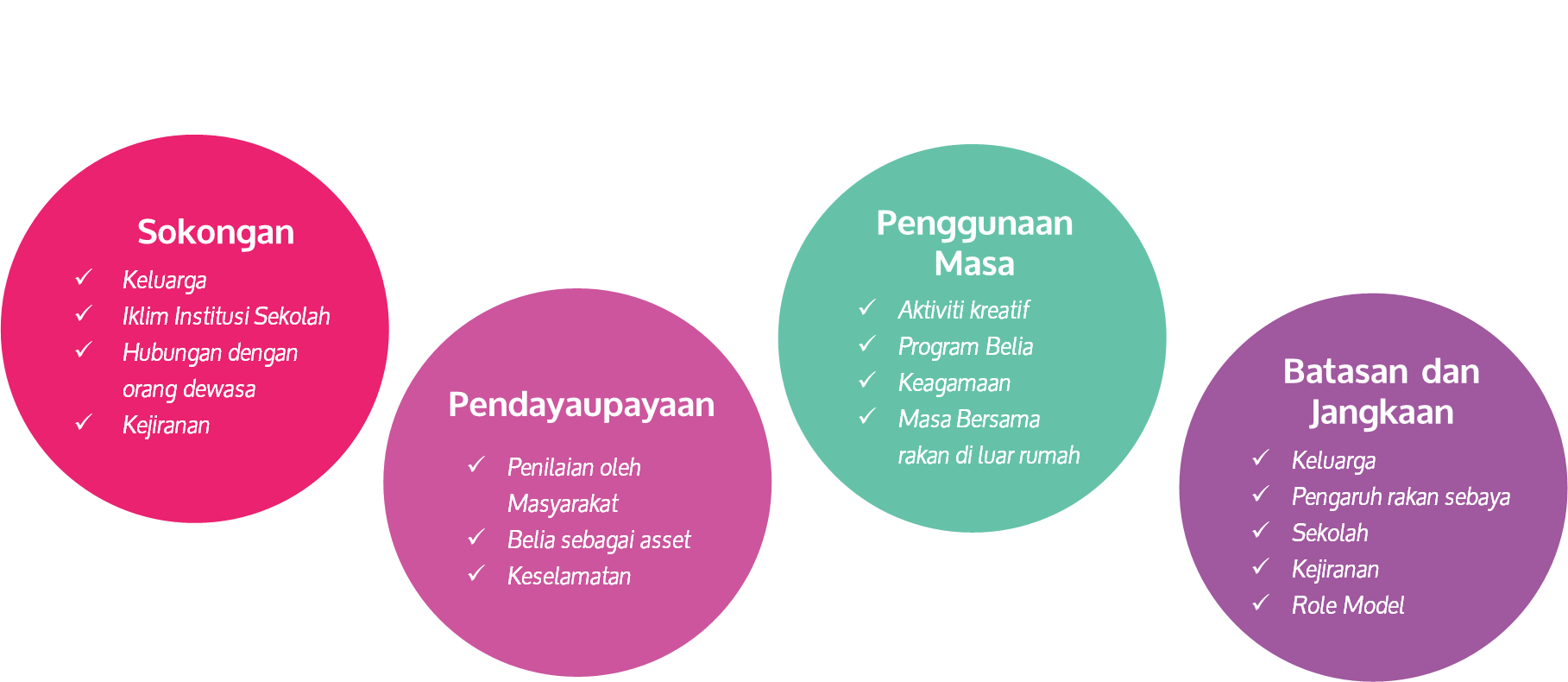 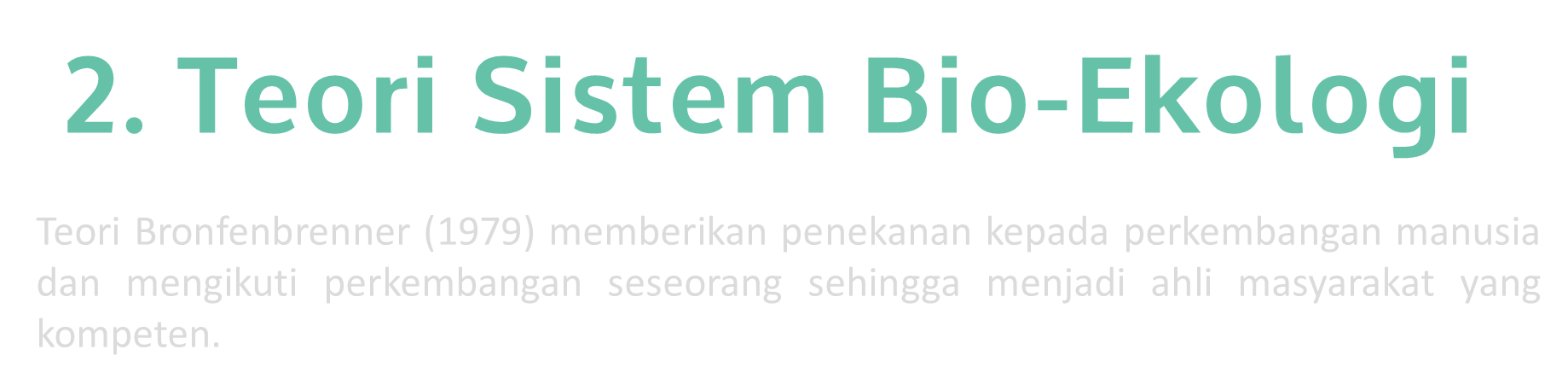 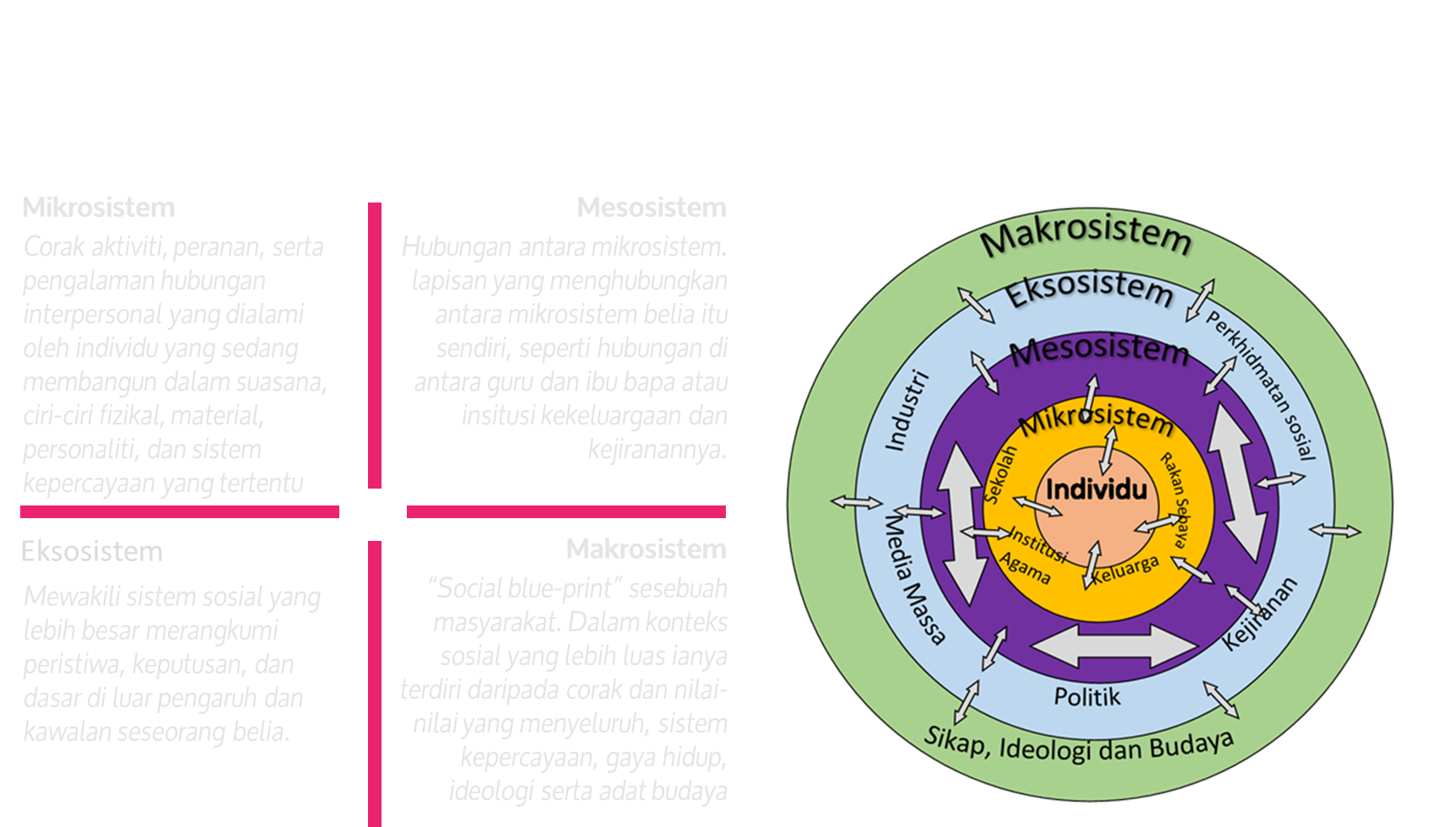 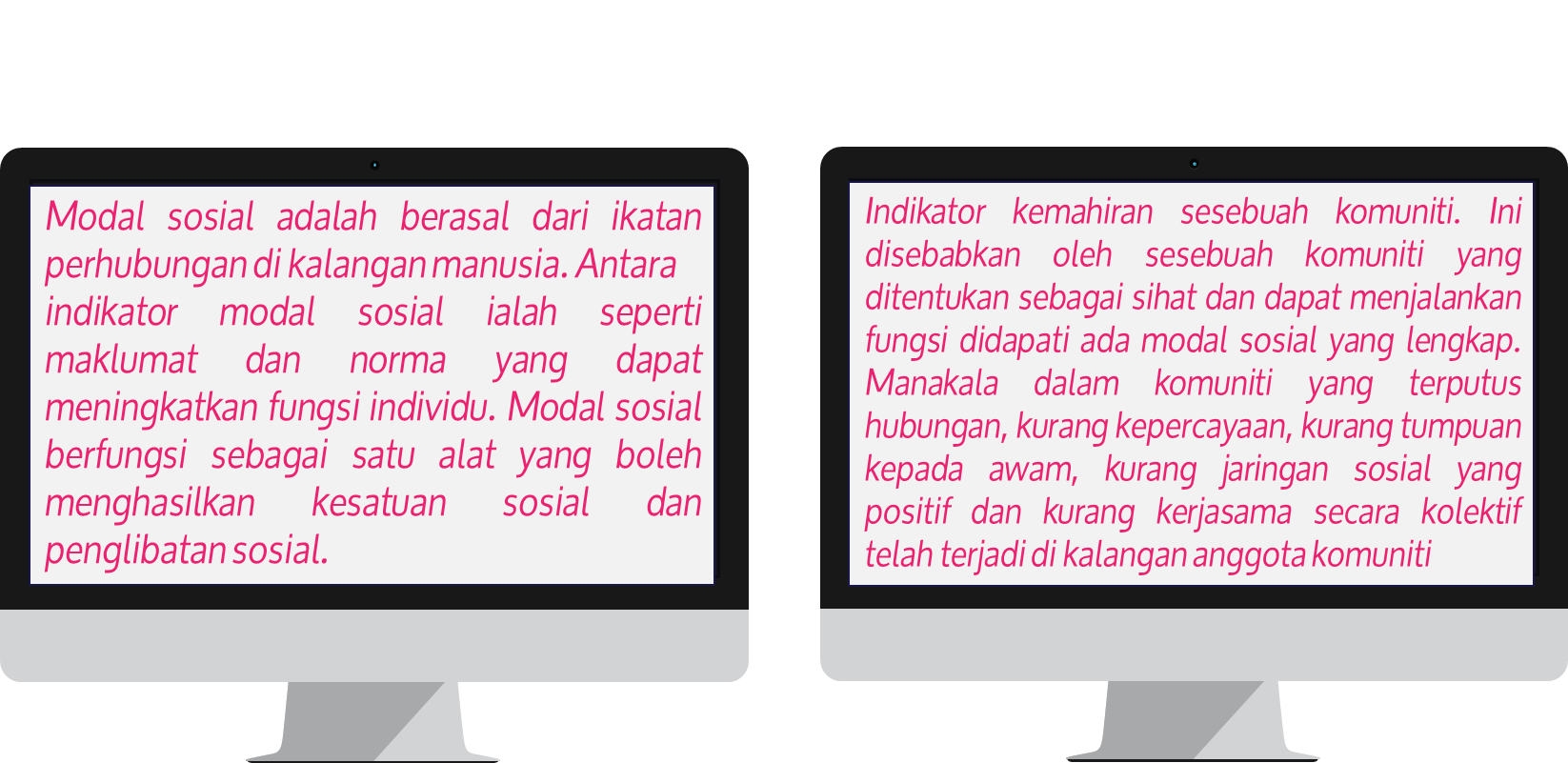 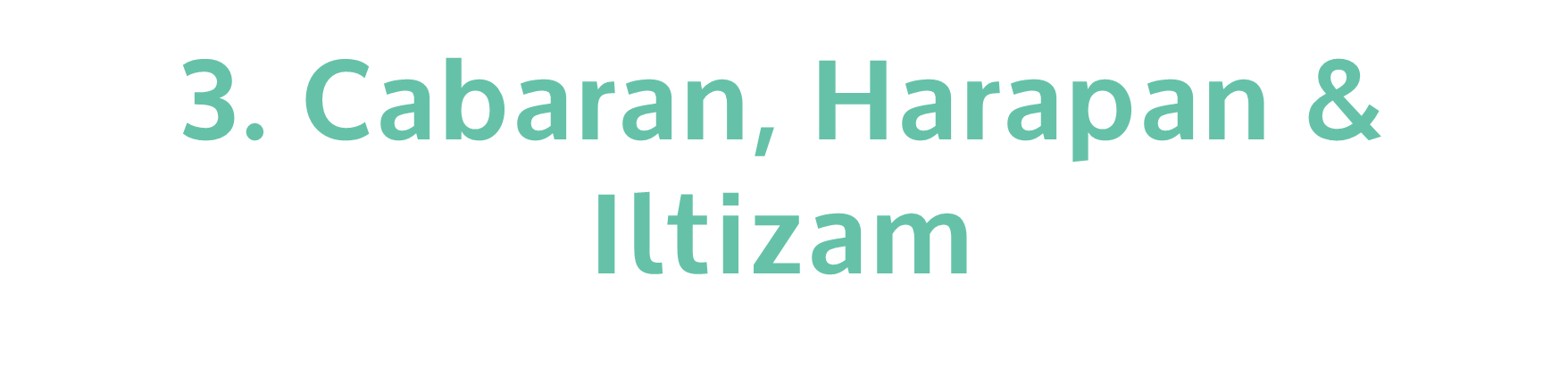 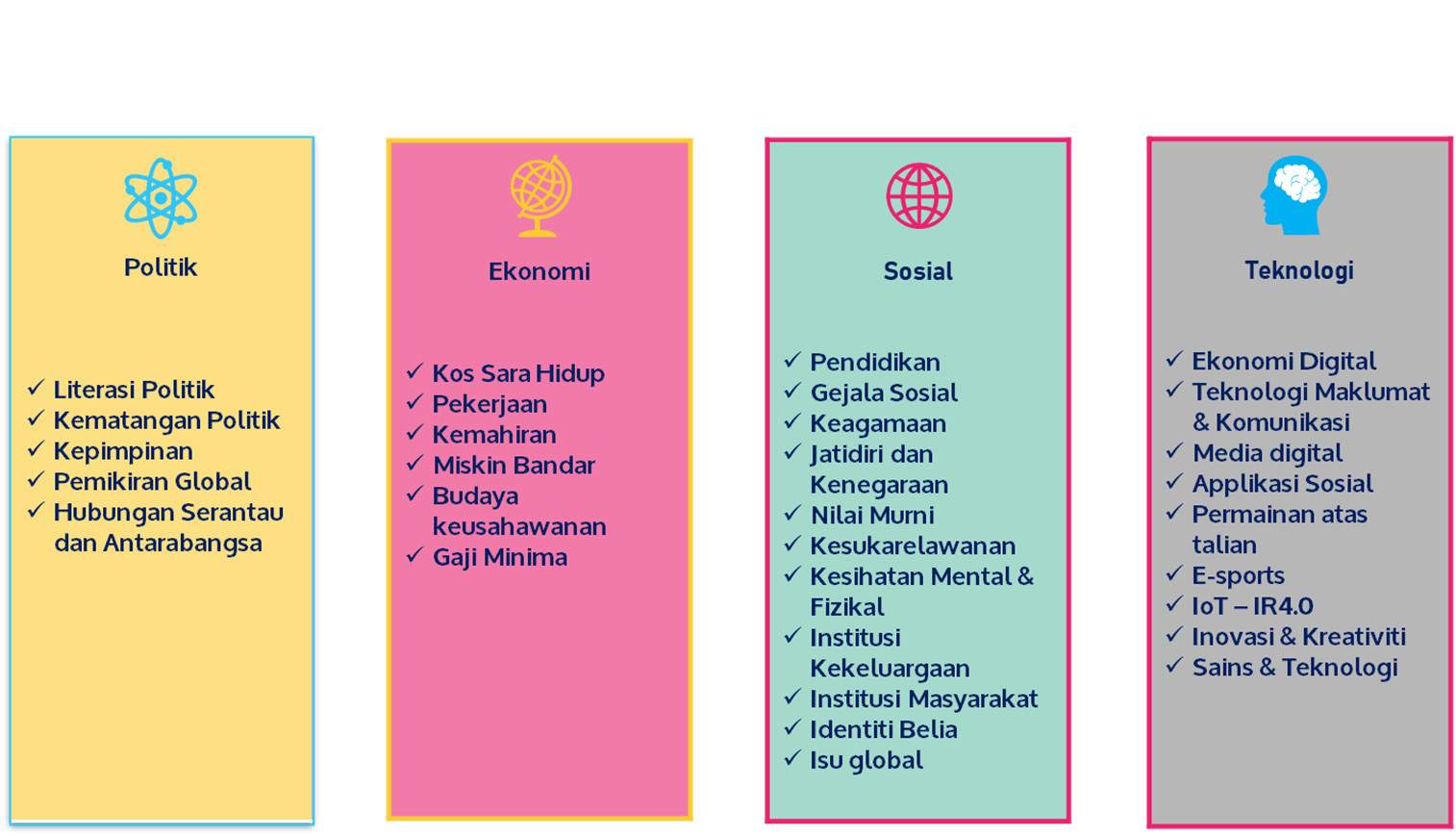 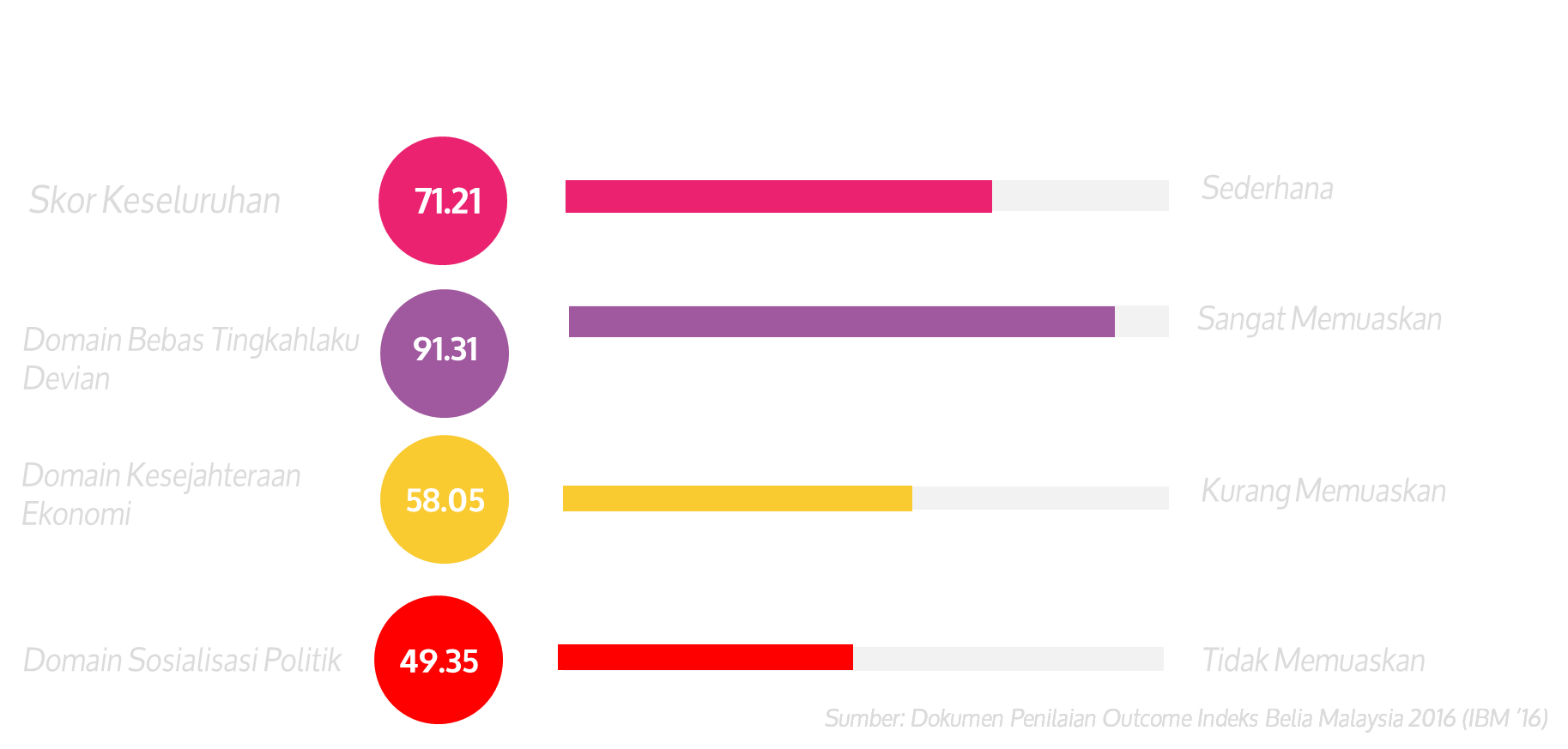 [Speaker Notes: Hubungan Sosial – 78.06 Memuaskan
Kesihatan – 76.59 Memuaskan
Aktiviti Waktu Senggang – 76.14 Memuaskan
Pendidikan – 73.86 Sederhana
Pembangunan Kendiri – 73.80 Sederhana
Keselamatan – 71.13 Sederhana
Identiti – 69.71 Sederhana
Potensi Diri – 68.13 Sederhana
Penggunaan Media – 68.12 Sederhana]
Aspirasi Belia Malaysia
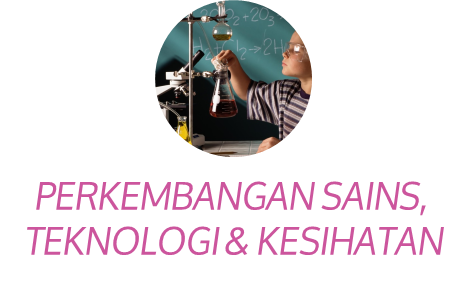 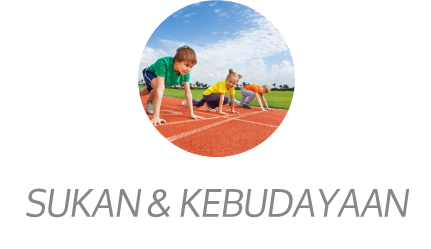 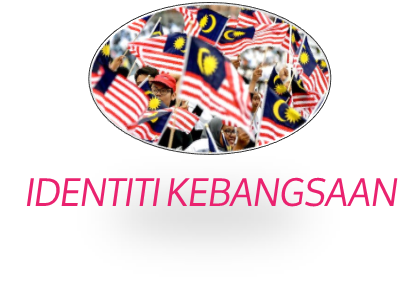 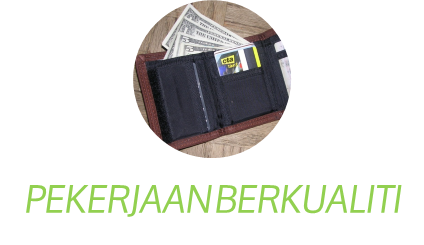 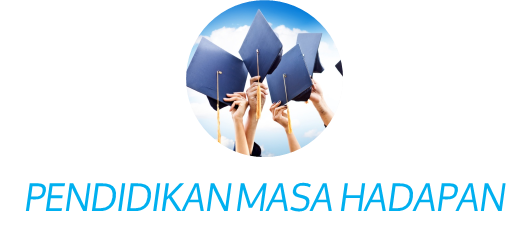 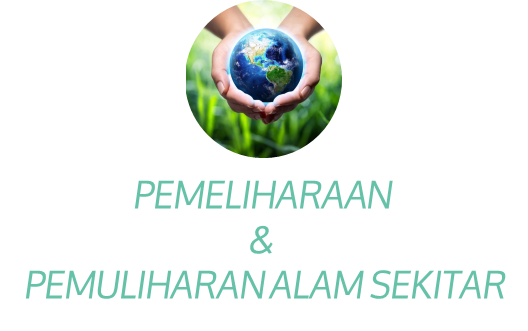 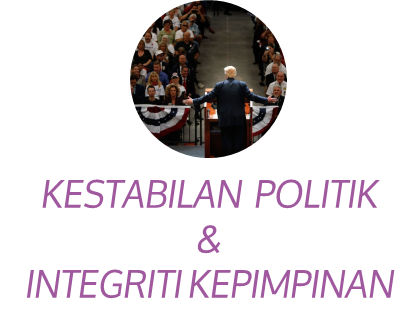 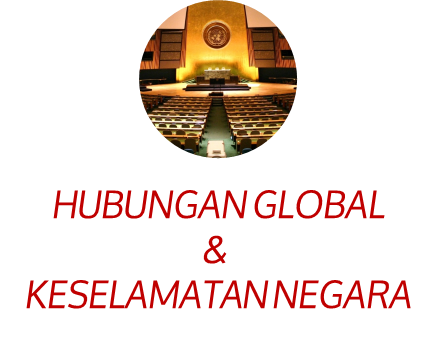 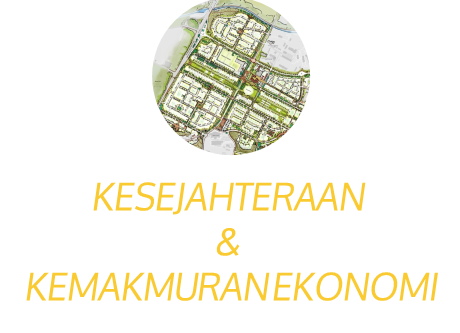 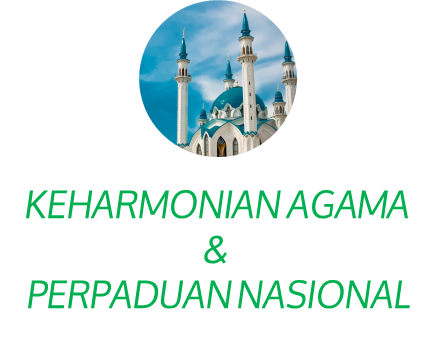 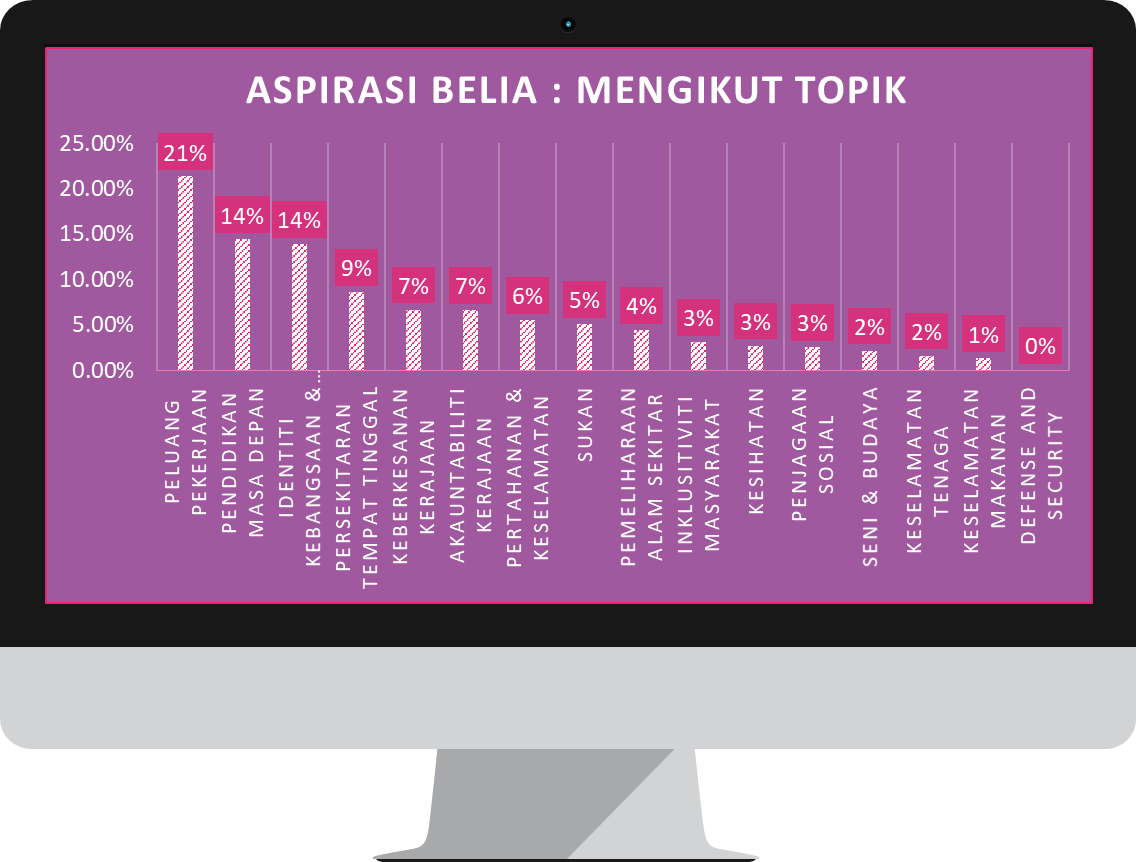 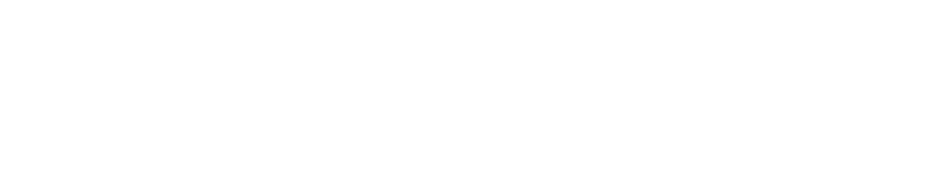 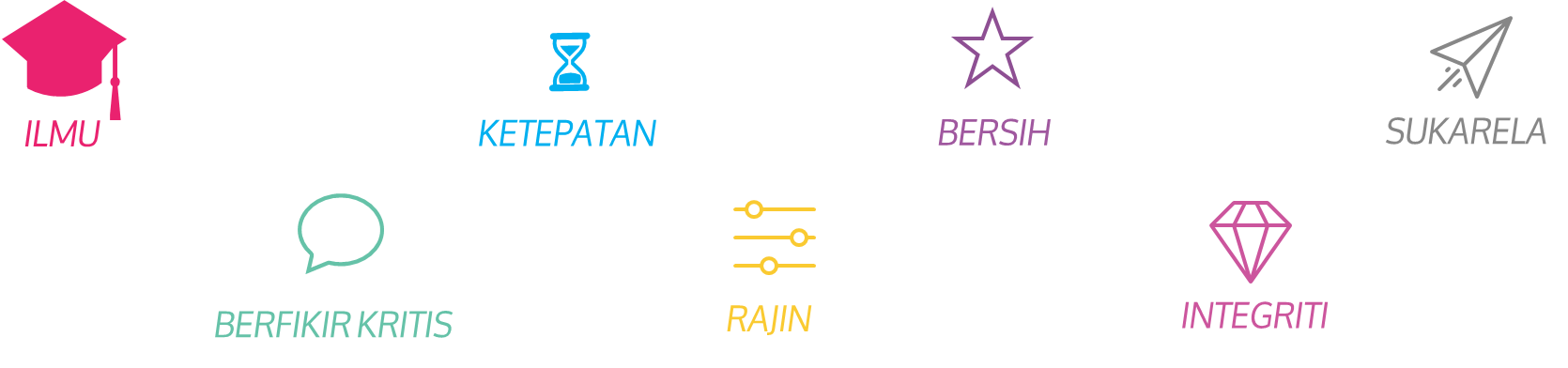 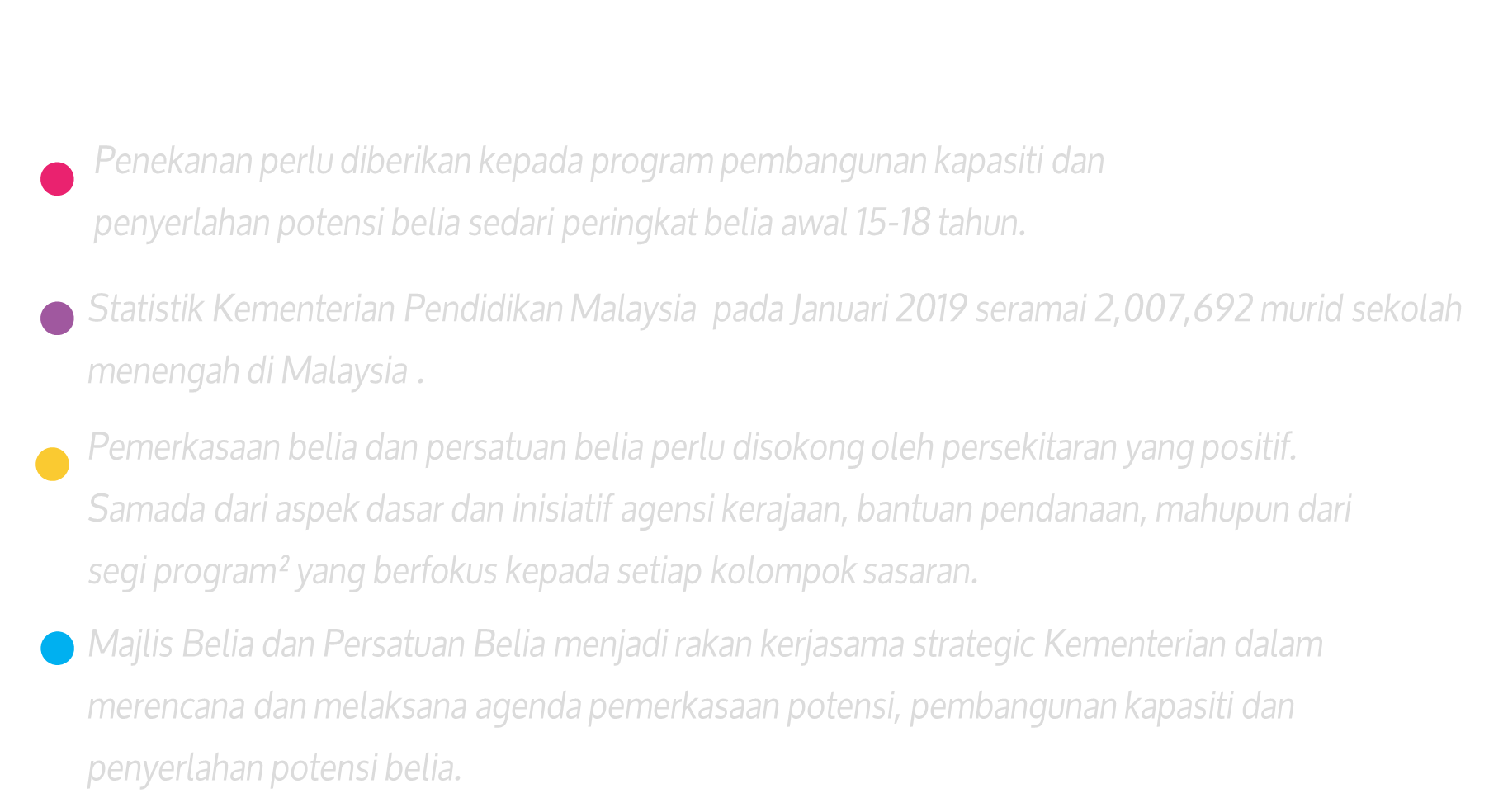 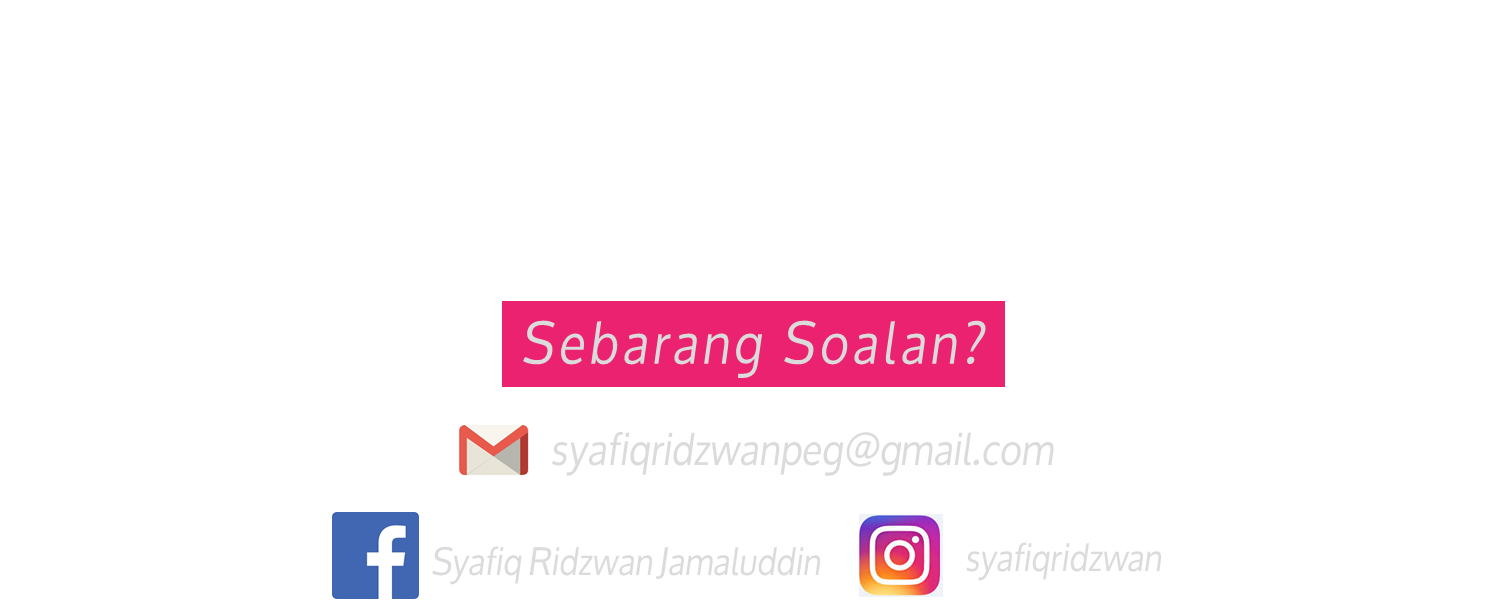